جامعة محمد خيضر بسكرة
بحث في مقياس التسويق الدولي
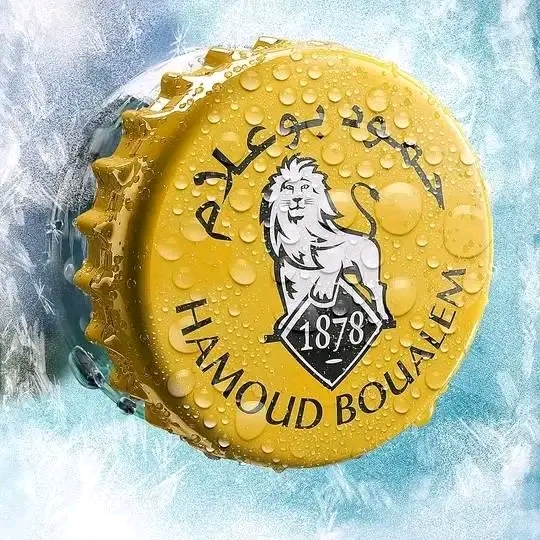 حول:شركة  حمود بوعلام
إعداد الطالبتين:
بهلالــــــــــــــي  سـميرة
 منــــســـــــــــول ســـلمى
الفوج :02
إشراف الدكتورة:
مناني صبرينة
المجال الاستهلاكي [المشروبات]:
1./ نبذة عن شركة حمود بوعلام
هي  شركة خاصة بتصنيع المشروبات الغازية وغير الغازية،وإنتاج المياه المعدنية.
تعتبر أول شركة مشروبات إفريقية جزائرية رائدة.
مقرها الرسمي كان حي بلوزداد بالجزائر العاصمة.
تأسست على يد يوسف حمود  1878.
شركة ناشطة على الصعيدين المحلي والدولي.
الشركة الفائزة بالميدالية الذهبية في المعرض العالمي لتدشين برج إيفل ،على غرار حصدها لعشرات الميداليات بعد ذلك.
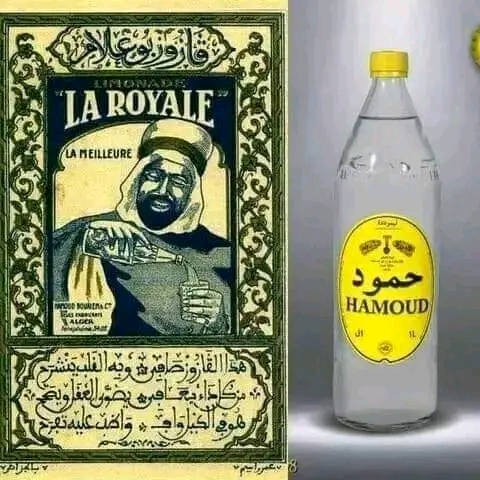 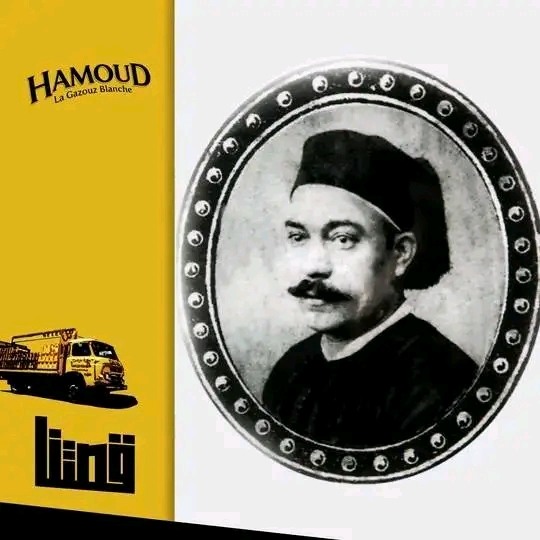 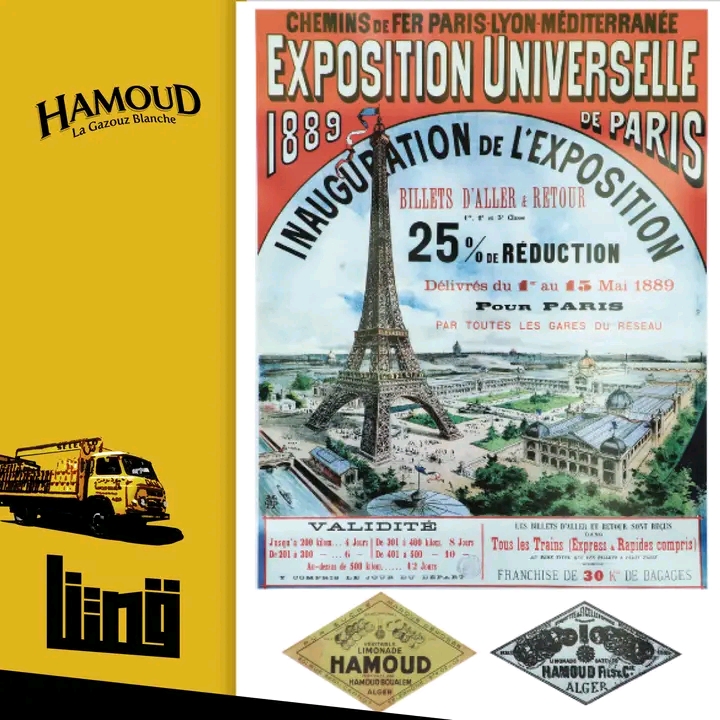 العلامة التجارية لشركة حمود بوعلام:
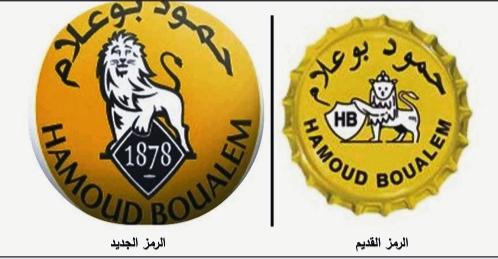 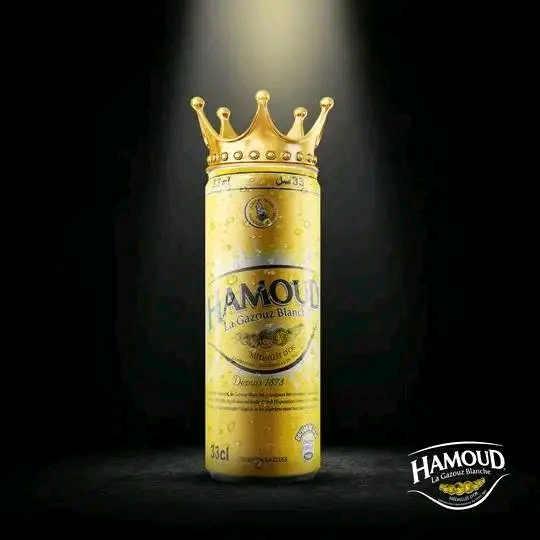 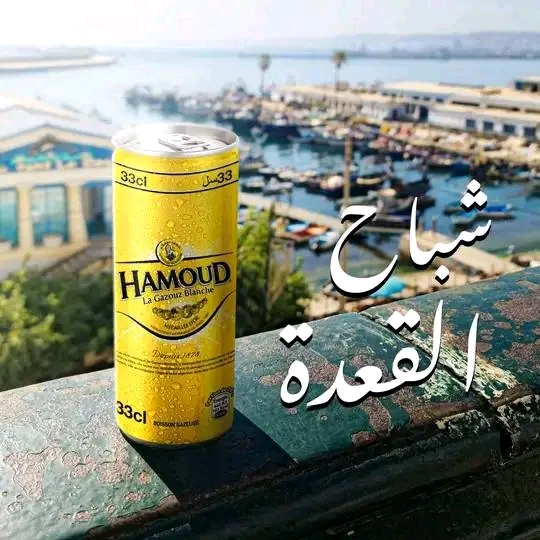 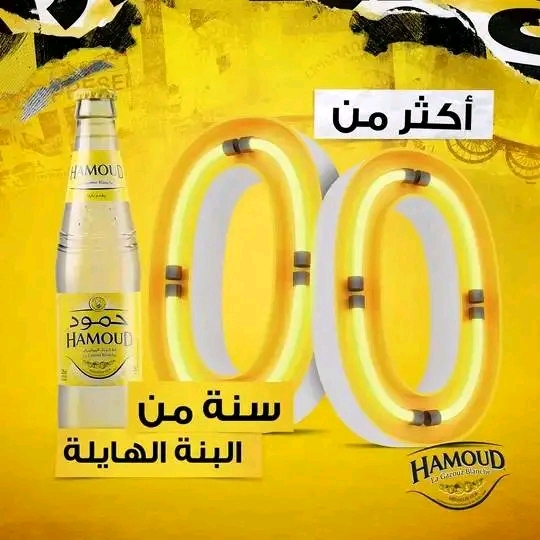 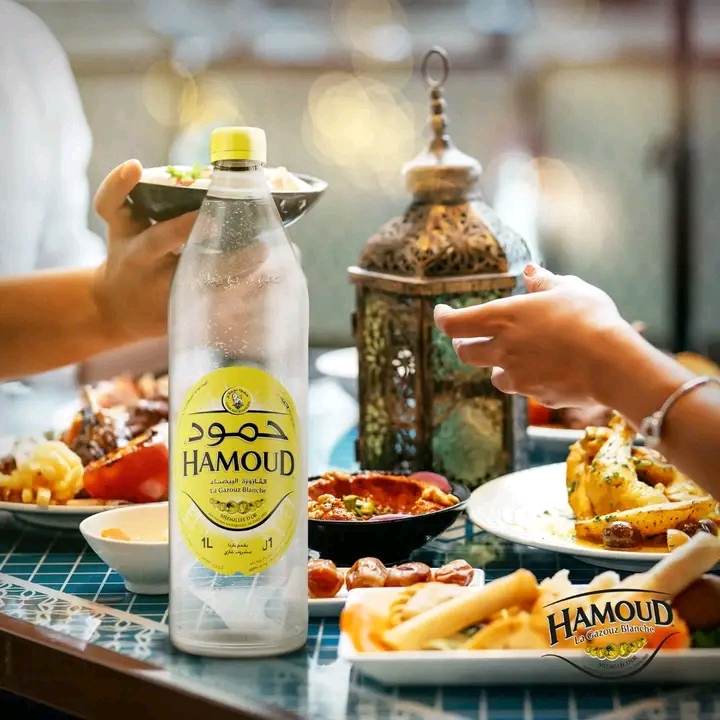 .
من انتاج مشروب غازي ابيض بنكهة الليمون الى اول شركة مشروبات عالميا (الميدالية الذهبية)
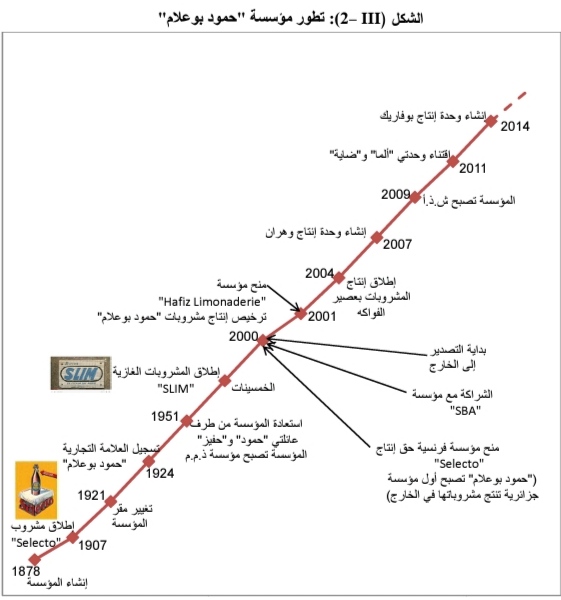 .
2./المزيج التسويقي للشركة:
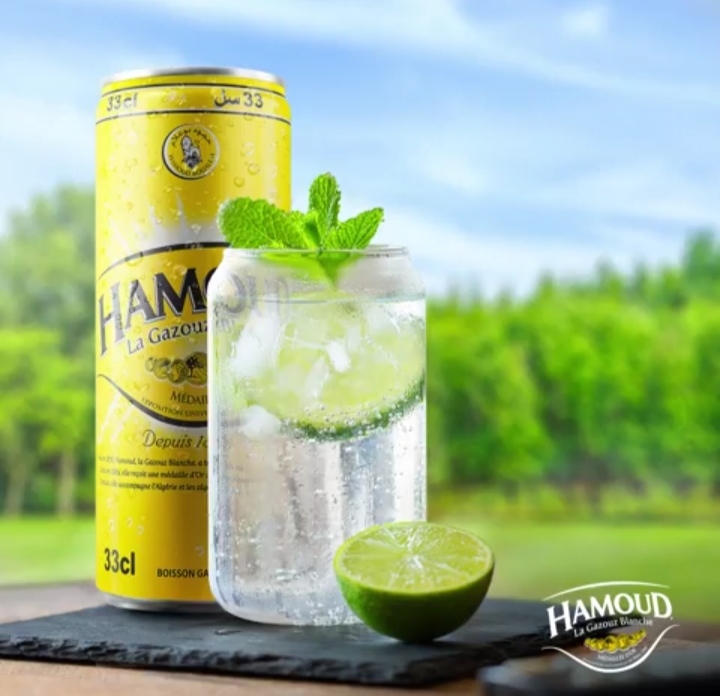 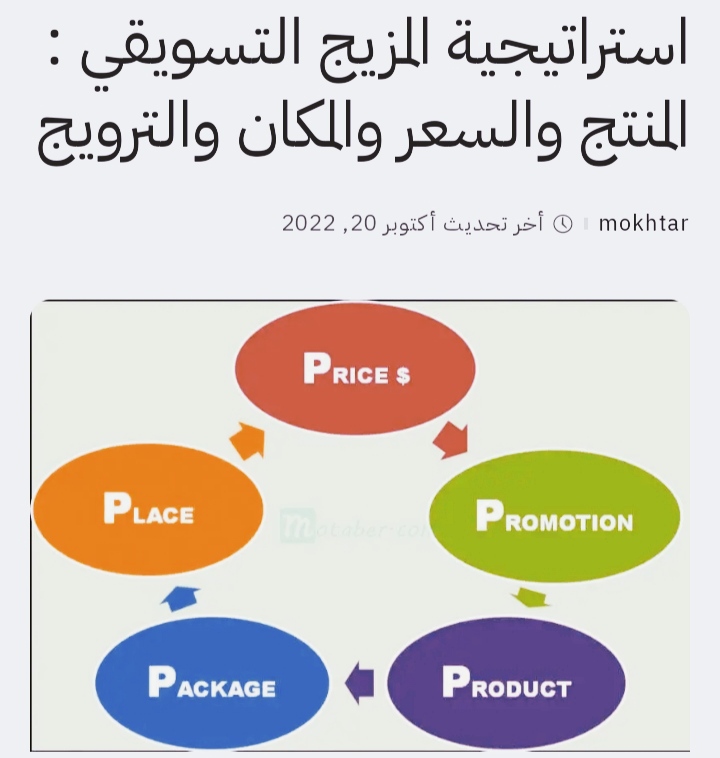 .
المنتج:
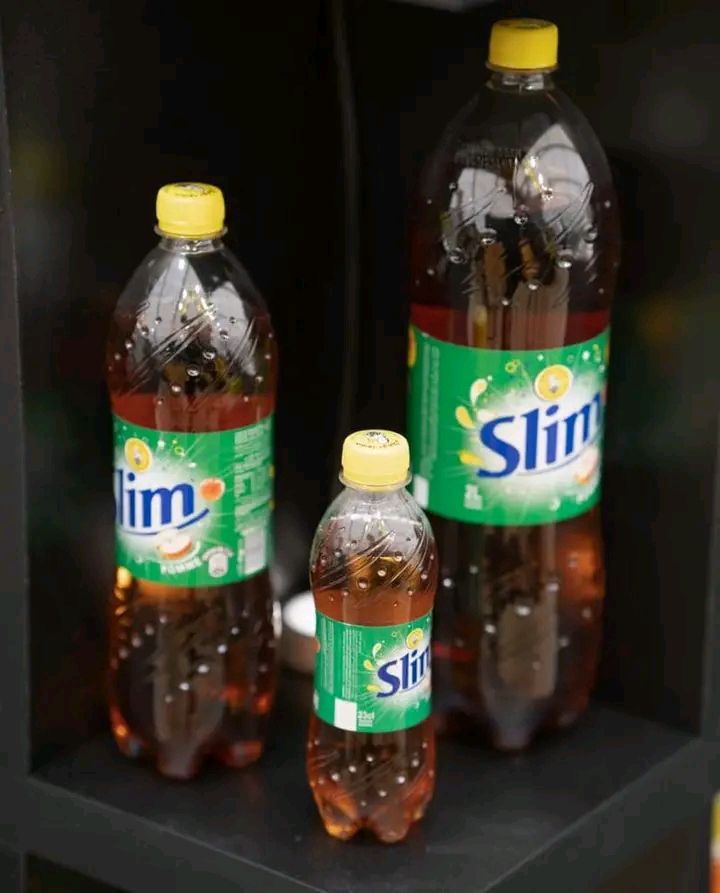 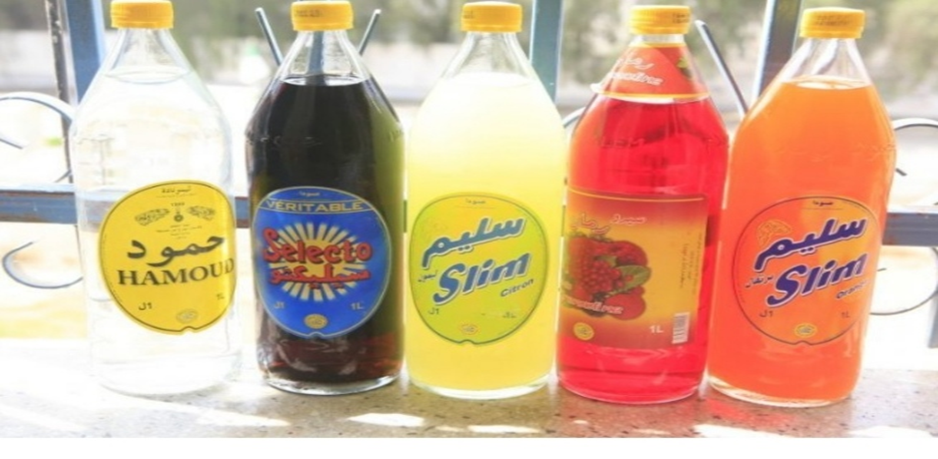 تنويع المنتجات(خطوط إنتاج)
تطوير التصاميم و التغليف
.
منتجات ذات جودة عاليةالدقة
التميز والتفرد و الاسبقية
وسهولة الاستخدام و اسماء سهلة الحفظ و التذكر
منتجات غير مكلفة
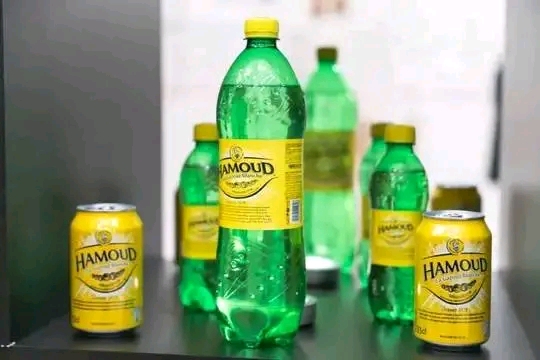 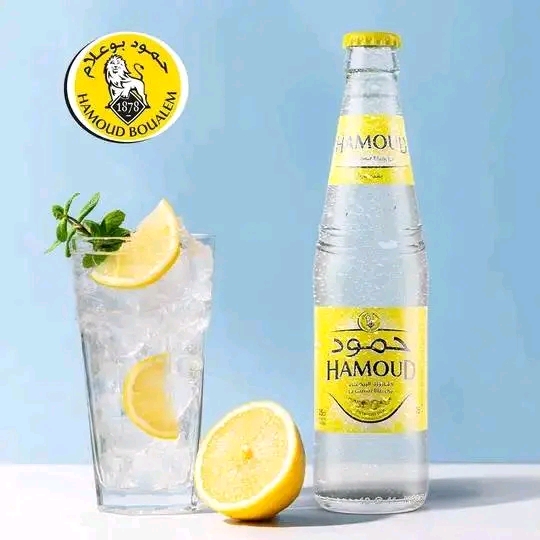 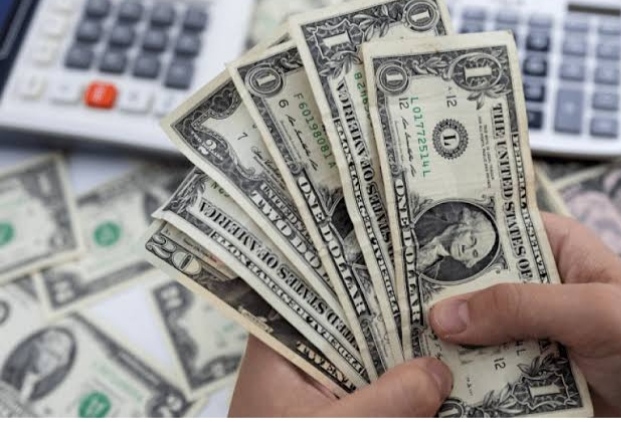 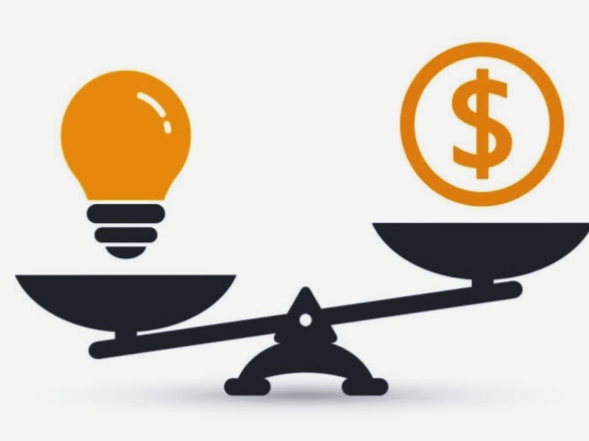 التسعير:
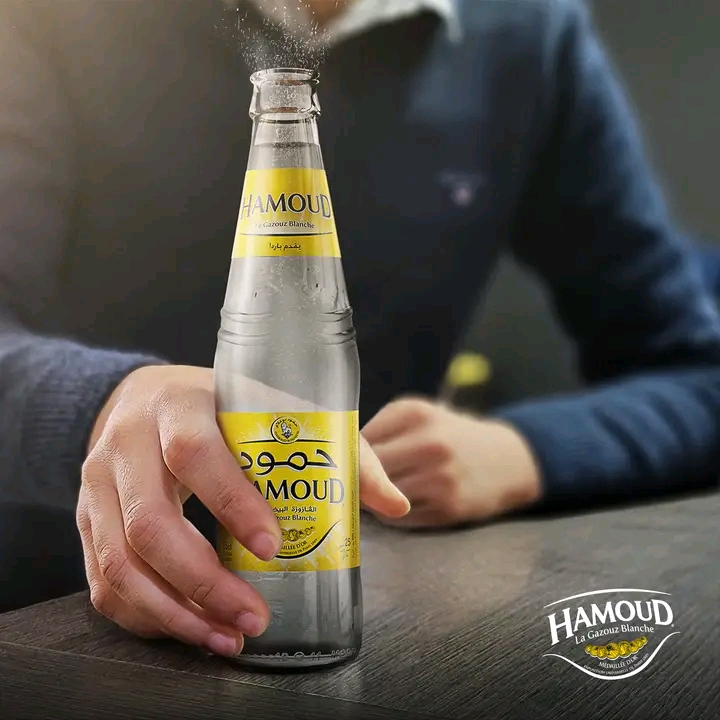 استراتيجية التسعير :تعتمدشركة حمود بوعلام على استراتيجية  التغلغل في السوق  عن طريق خفض الاسعار مقارنة مع منافسيها داخل وخارج الجزائر :رويبة، نقاوس، كوكاكولا،  بيبسي....
التوزيع:
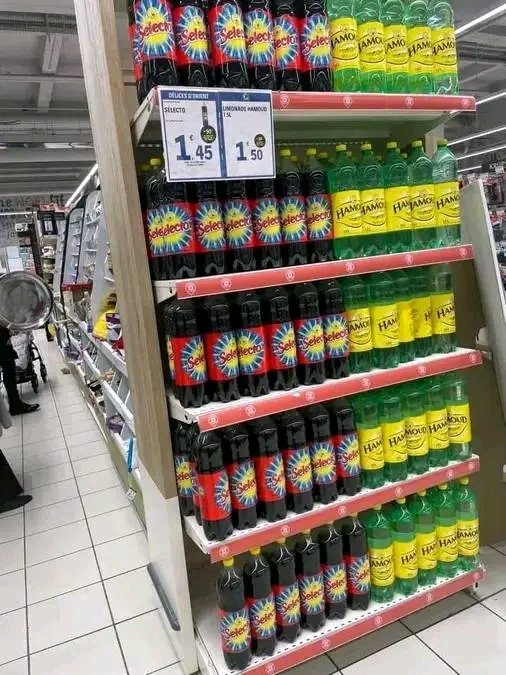 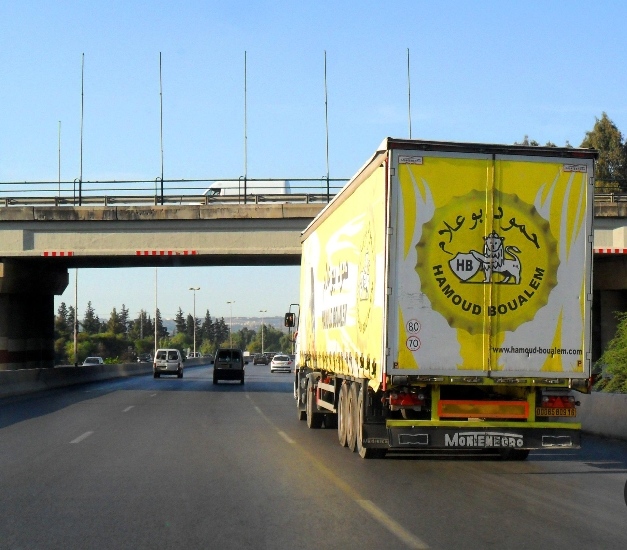 التوزيع الغير مباشر
البيع بالتجزئة والجملة.
عبر الوسطاء والوكلاء.
قناة توزيع قصيرة.
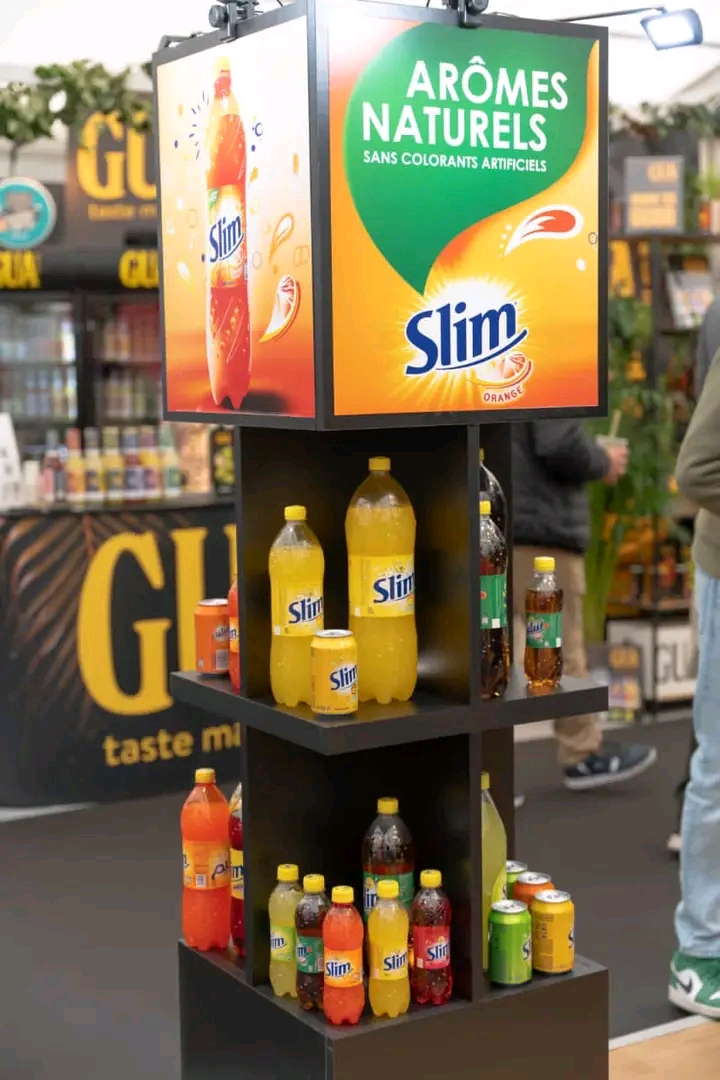 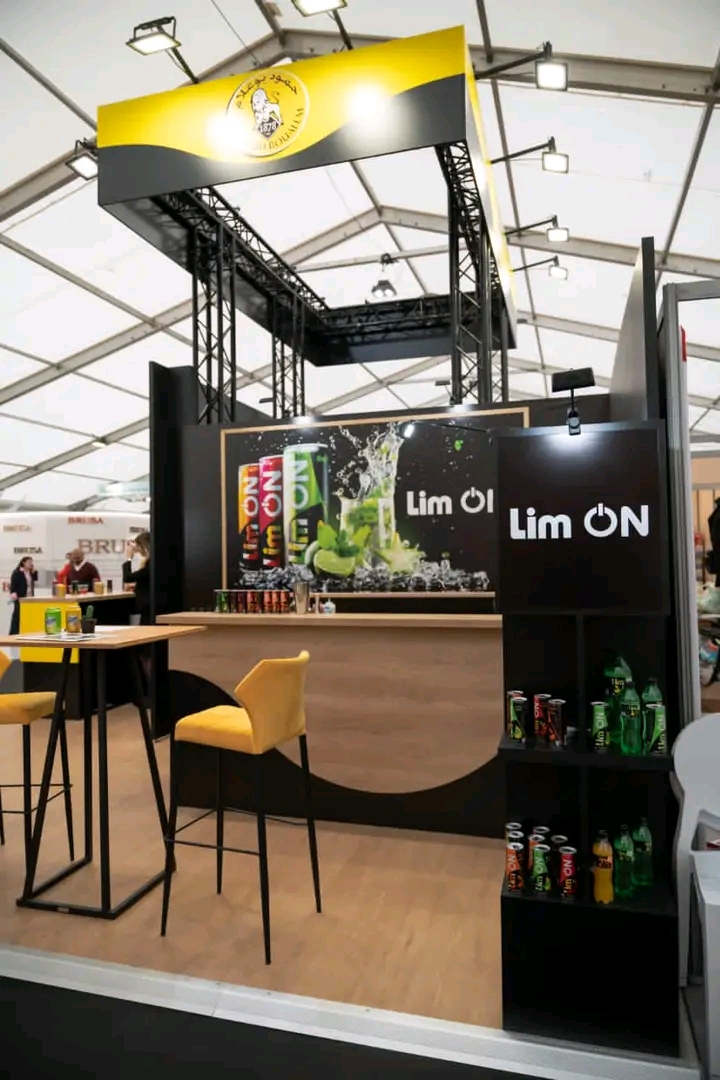 الترويج:
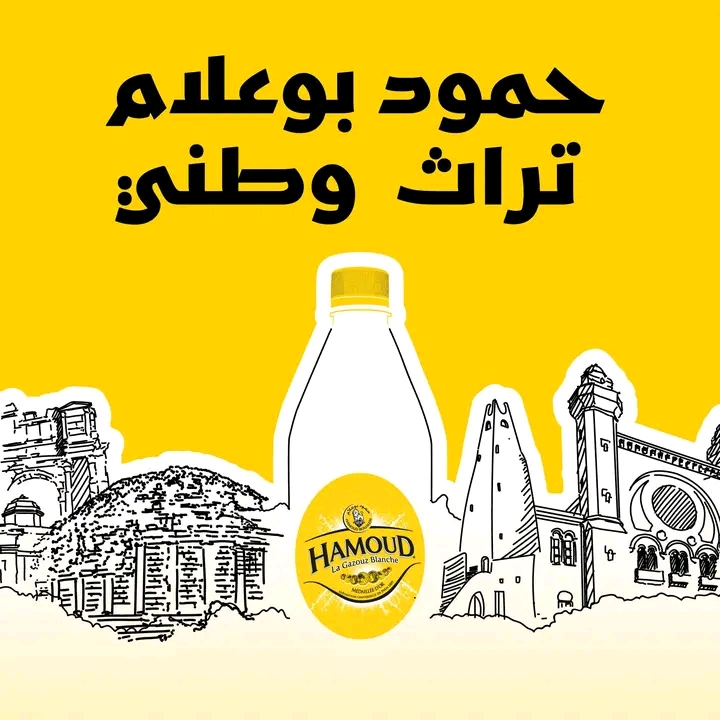 الإعلان والدعاية و الاشهار.
العروض والحملات الترويجية.
رعاية المناسبات  الدينية والتقليدية والحداث التارخية والاحتفالات.
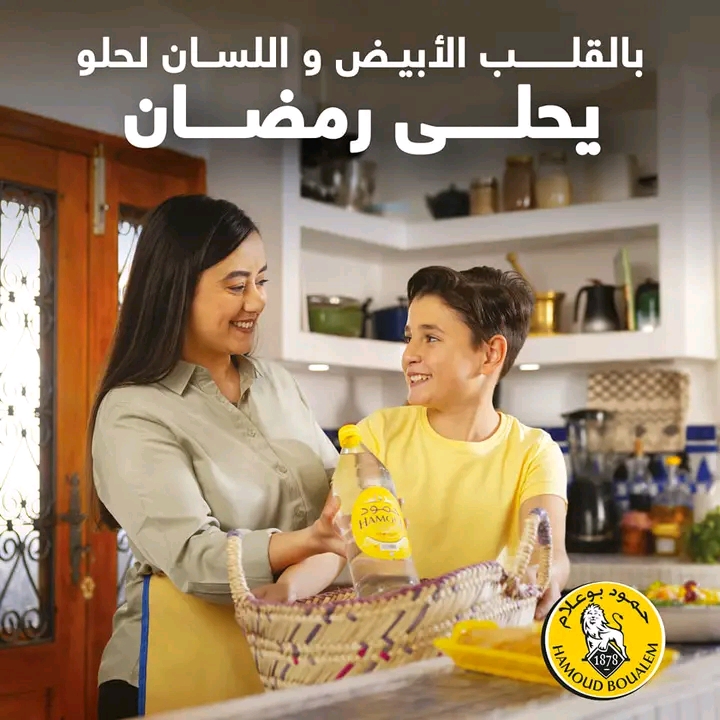 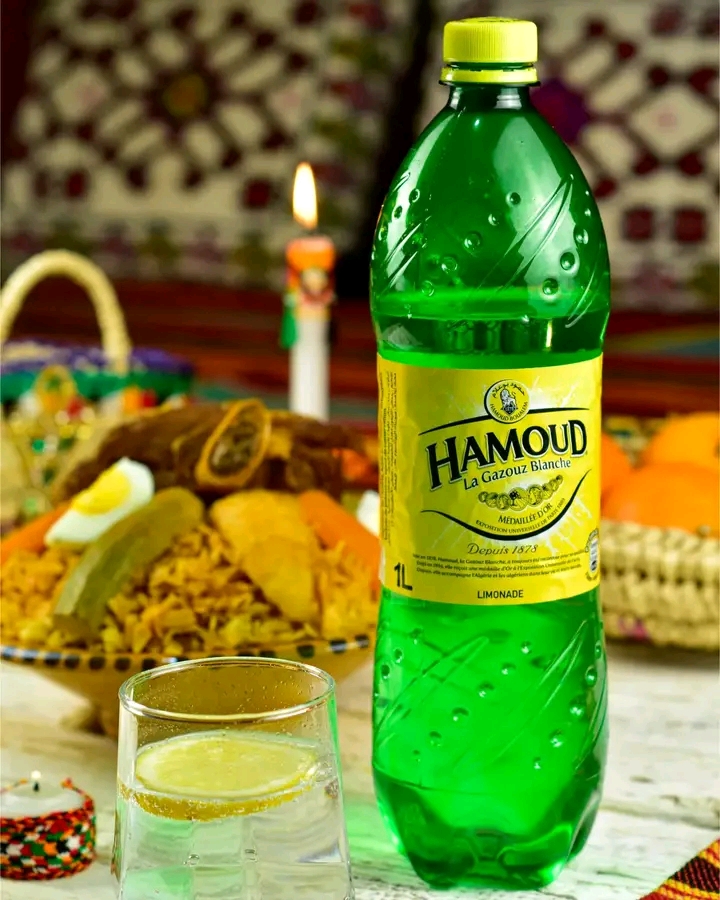 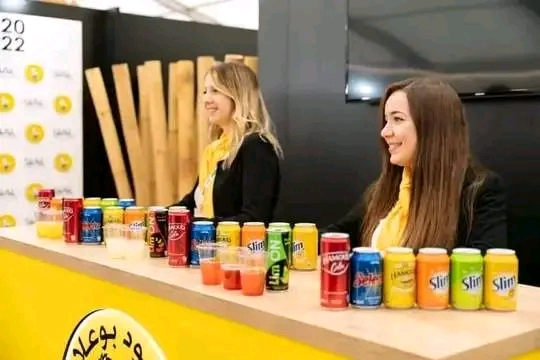 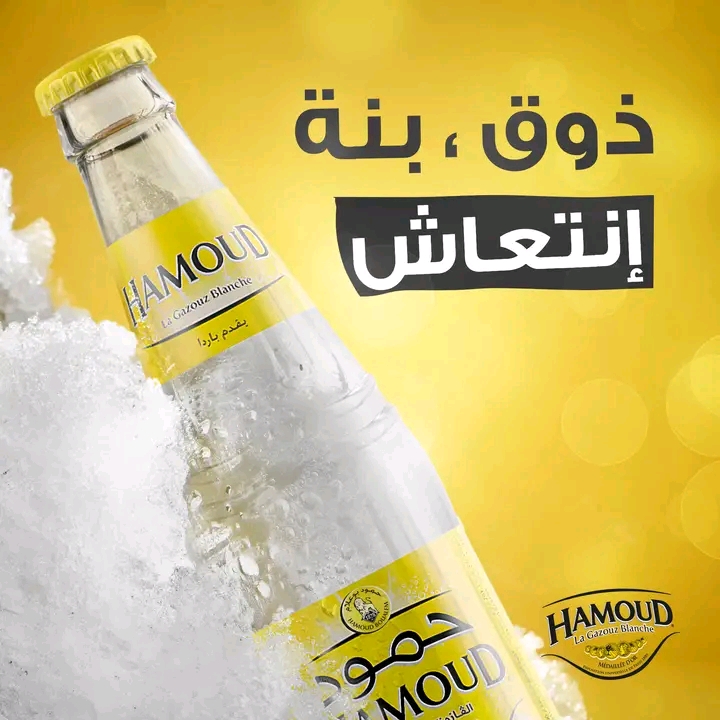 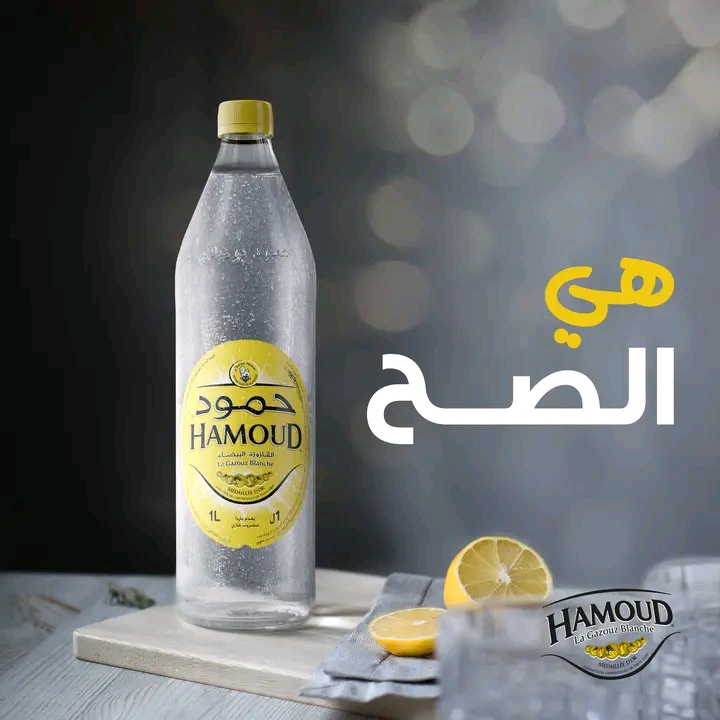 Pestel    تحليل
البيئة السياسية:السياسة الجزائرية الداعمة والمشجعة على التصدير.
 البيئة القانونية:التشريعات الدولية،كثرة الضرائب:الجمركية.
البيئة  الاقتصادية:عدم استقرار الأوضاع الاقتصادية،التضخم،التحكم في تكاليف الانتاج.
البيئة الإيكولوجية"البيئية":الدعايات البيئية ومنظمات حماية البيئية.
البيئة  الاجتماعية"الثقافية":تأثير اللغة الترويجية،و الدلالة المحلية للإسم،التنوع الثقافي للأسواق الدولية.
البيئة التكنولوجية:التطور الهائل لتقنيات الانتاج  والتعبئة.
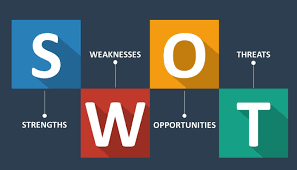 3./ تحليل sowt    :
.
4/. أشكال الدخول للاسواق الدولية لشركة حمود  بوعلام:
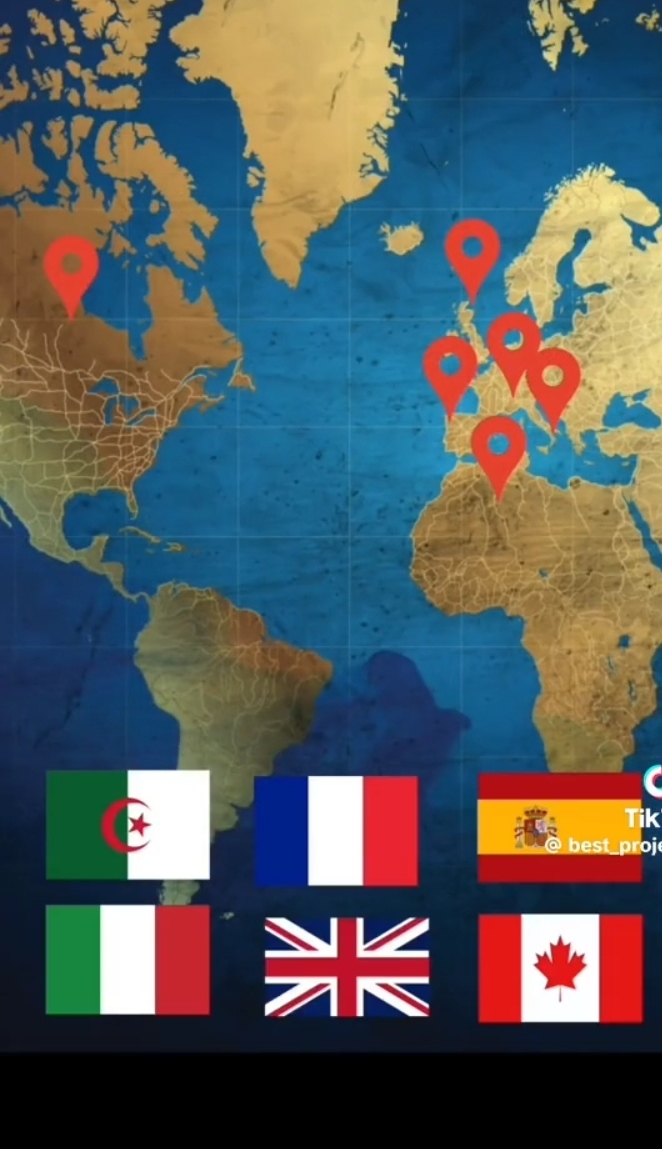 التصدير:
التحالفات الاستراتيجية:
التعاقدات الدولية:
بدأت سنة 2000 في التصدير للخارج،مثل:إيطاليا،إسبانيا،تونس،مصر،كندا،الو.م.أ،فرنسا...إلخ.
تبادل الكفاءات الإنتاجية والتكنولوجية والتسويقة بين شركتي حمود بوعلام وسورسبارو.
الترخيص:لشركة سورس ـ بارو الفرنسية بإنتاج مشروب سليكتو.
التعاقد  الباطني:صناعة مستخلص الليمون لشركة سورسبارو.
التصدير الايجابي.
التصدير غير المباشر
.
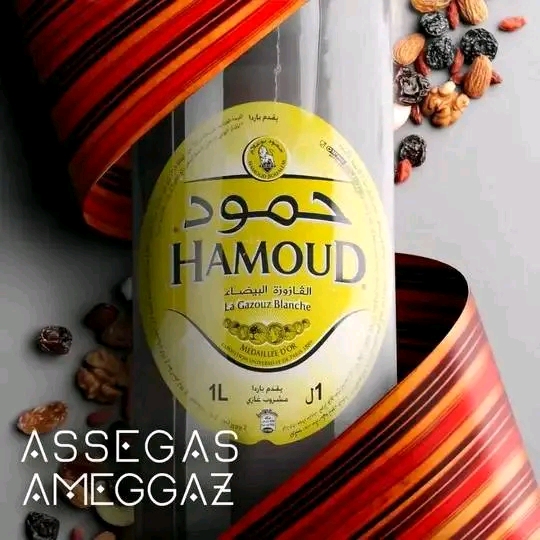 في الختام يمكن القول ان شركة حمود بوعلام استطاعت تنصيب نفسها كأحد أبرز نماذج  الانتاج الجزائرية الناجحة محليا ودوليا لجودة ما تقدمه ولفكر الابتكار المستمر الذي تتميز به.
شكراً على  حسن  الاصغاء و المتابعة